Flöde utländska/utvandrade personer

Viktigt att rätt utländsk adress finns angiven i VAS för fakturering ska kunna ske,använd framtagna adresslapparLän- och kommunkod på utländska personer = 99Utvandrade personer har kvar sin län- och kommunkod från den region hen utvandrade från, denna ska inte ändrasKopia på  korrekta giltiga handlingar skickas till GASKopierade handlingar ska vara tydliga och läsbaraDigitala EU kort gäller inteFör nordiska medborgare gäller inte längre bankkort
Region Halland  │
Halland – Bästa livsplatsen
1
Utländsk/utvandrad person från EU/EES land inklusive Schweiz söker vård i Sverige
Kopierade giltiga handlingar skickas till GAS, Team Vårdgivare.
Eu kortet ska kopieras fram- och baksida och vara läsbart
Digitala EU kort gäller inte
EU kort eller provisoriskt innehav av EU kort utfärdat av bosättningslandet
Betala vanlig patientavgift
Utländsk/utvandrad person från EU/EES land inklusive Schweiz Akut-nödvändig vård
Inga giltiga handlingar
Betala full avgift enligt utomlänsprislista
Brittiska medborgare
Har rätt till vård på samma villkor som andra länder inom EU. Titta i avgiftshandboken vilka EU kort som är giltiga
S2 blankett krävs för planerad vård
Blankett S2 från bosättningslandet (olika bland länderna)
Betala vanlig patientavgift
Utländsk/utvandrad person från EU/EES land inklusive Schweiz Planerad vård
Inga giltiga handlingar
Betala full avgift enligt utomlänsprislista
Halland – Bästa livsplatsen
Region Halland  │
2
Utländsk/utvandrad person från norden söker vård i Sverige
Utländsk/utvandrad person från Norden Akut-nödvändig vård
Krav: Fullständiga person- och adressuppgifter, kopia på pass, körkort, ID-kort, nordiskt EU kort. 

Bankkort gäller inte

Behöver inte vara svensk Id handling utan kan också vara t ex ett norskt körkort

För barn under 20 år som inte har egen giltig handling går det bra med medföljandes handling. Det ska framgå person- och adressuppgifter på medföljande och det ska framgå den vårdsökandes fullständiga adress och personuppgifter på det som skickas till GAS

Kopior skickas till GAS 
OBS! adress och personuppgifter måsta bifogas
Fullständiga adress- och personuppgifter + giltig handling
Betala vanlig patientavgift
Blankett S2 eller E112
Betala vanlig patientavgift
Utländsk/utvandrad person från Norden
Planerad vård
Inga giltiga handlingar
Betala full avgift enligt utomlänsprislista
Utländsk person från övriga världen vilka vi saknar avtal med söker vård i Sverige
Betala full avgift enligt utomlänsprislista
Inget kopior på giltiga handlingar skickas till GAS då person betalar full avgift
Utländsk person från övriga världenRätt till Akut vård
Utländsk person från övriga världenPlanerad  vård
Betala full avgift enligt utomlänsprislista
Halland – Bästa livsplatsen
Region Halland  │
4
Utvandrad person från övriga världen vilka vi saknar avtal med söker vård i Sverige
Giltigt pass eller annan giltig handling där det framgår att det finns ett svenskt medborgarskap
Betalar vanlig patientavgift
Ingen kopia på pass eller annan giltig handling behöver skickas till GAS. 

Verksamheter har rätt till ersättning för resterande kostnad enligt utomlänsprislistan från regionen (se vad som gäller i avgiftshandboken)

Viktigt att adressuppgifter i hemlandet finns inskrivna i VAS
Utvandrad person från övriga världen Akut vård
Betala full avgift enligt utomlänsprislistan
Inget pass eller annan giltig handling. Avgift enligt utomlänsprislistan
Gäller inte länderna Canada, USA, Nya Zeeland och Australien. 
De betalar avgift enligt utomlänsprislistan
Patient betalar Slutenvårdsavgiften x 6 för öppenvård och slutenvårdsavgiften  x 10 för slutenvård
Vård söks i Halland och person var folkbokförd i Halland vid utflytt från Sverige
Utvandrad person från övriga världenPlanerad vård
Betala full avgift för vård i Halland enligt utomlänsprislistan
Person var folkbokför i annan region vid utflytt från Sverige
Halland – Bästa livsplatsen
Region Halland  │
5
Konventionsländer, utländska
Algeriet – rätt till akutvård och nödvändiga återbesök till vanlig patientavgift om giltigt pass visas. Planerad vård enligt utomlänsprislistan. Finns inget giltigt pass betalas avgift enligt utomlänsprislista.
Australien – rätt till akut och nödvändig vård till vanlig patientavgift om giltigt australienskt pass visas eller annat giltigt pass försett med tillstånd för innehavaren att vistas under obegränsad tid i Australien. Finns inte giltiga handlingar att uppvisa betalas avgift enligt utomlänsprislista.
Israel – Endast rätt till förlossningsvård till vanlig patientavgift om intyg visas. Finns inte intyg eller om person söker akut eller planerad vård betalas avgift enligt utomlänsprislista..
Kanalörana, Jersey, Guernsey och Isle of Man – Rätt till akut vård om intyg eller giltigt pass visas. Om intyg eller giltigt pass saknas eller om person söker planerad vård betalas avgift enligt utomlänsprislista
Quebec - har rätt till all sjukvård till vanlig patientavgift under sin vistelse i Sverige om vistelsen är för att person arbetar eller studerar i Sverige mindre än 1 år. Försäkringsintyg från Quebec om arbetstillstånd eller inskrivningsintyg från läroanstalt i Sverige ska uppvisas. Saknas dessa handlingar betalas avgift enligt utomlänsprislista.
Turkiet – Rätt till planerad vård i Sverige om förhandstillstånd och betalningsförbindelse uppvisas. Saknas dessa tillstånd eller om person söker akut vård betalas avgift enligt utomlänsprislista.
Ungern – Ungern ingår i EU och om ett EU kort finns gäller dessa regler. Om person inte har rätt till ett EU kort har Sverige konvention med Ungern om att de har rätt till akut vård till vanlig patientavgift om giltigt pass kan visas.
Giltiga handlingar skickas till GAS Team Vårdgivare
Halland – Bästa livsplatsen
Region Halland  │
6
Konventionsländer, utvandrad svensk
Algeriet – Rätt till akutvård och nödvändiga återbesök till vanlig patientavgift om giltigt pass visas. Finns inget giltigt pass betalas avgift enligt utomlänsprislista.För planerad öppenvård gäller 6 x högsta slutenvårdsavgiften om vården söks i den region där person utflyttat från. För slutenvård gäller 10 x högsta slutenvårdsavgiften. Om person utflyttat från annan region men söker planerad vård i Sverige är det avgift enligt utomlänsprislistan. 
Australien – Rätt till akut/nödvändig vård om giltigt australienskt pass kan uppvisas eller annat pass tillsammans med tillstånd om att få vistas i Australien under obegränsad tid.För planerad vård gäller avgift enligt utomlänsprislistan.
Israel – Rätt till akut vård om giltigt pass kan uppvisas.För planerad vård gäller avgift enligt utomlänsprislistan.
Kanalörana, Jersey, Guernsey och Isle of Man – Rätt till akut vård om giltigt pass kan uppvisas.För planerad vård gäller avgift enligt utomlänsprislistan.
Quebec - För akut-nödvändig vård gäller att försäkringsintyg uppvisas eller intyg om arbetstillstånd eller inskrivningsintyg från läroinstalt i Sverige som omfattas av den svenska lagstiftningen om studiestöd.För planerad vård gäller avgift enligt utomlänsprislistan.
Turkiet – Rätt till akut vård om giltigt pass kan uppvisas.För att få planerad vård till vanlig patientavgift ska ett förhandstillstånd uppvisas.
Ungern – Ungern ingår i EU och om ett EU kort finns gäller dessa regler. Om person inte har rätt till ett EU kort har Sverige konvention med Ungern om att de har rätt till akut vård till vanlig patientavgift om giltigt pass visas och för planerad vård är det avgift enligt utomlänsprislistan.
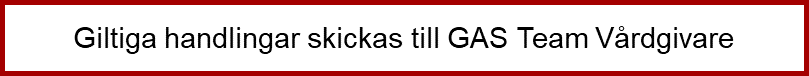 Halland – Bästa livsplatsen
Region Halland  │
7
Utländsk person från EU/EES inkl Schweiz som arbetar i Sverige
Intyg: 
Intyg om rätt till vårdförmåner i Sverige….” 

Intyg om bosättning i Sverige enligt förordning 883/2004
Rätt till all vård i Sverige till vanlig patientavgift
Medföljande make, maka eller barn under 18 år har också rätt till vård på samma villkor

Kopierade giltiga handlingar skickas till GAS
Utländsk person som arbetar i Sverige
Om intyg inte finns gäller EU kort för akut/nödvändig vård för enskild person och S2 blankett för planerad vård
Avgift enligt utomlänsprislistan
Inga intyg kan visas
Halland – Bästa livsplatsen
Region Halland  │
8
Pensionär med svensk pension bosatt i ett annat EU/EES land eller Schweiz söker vård i Sverige
Krav:
Giltigt intyg från svensk FK uppvisas

”Intyg om rätt till vårdförmåner i Sverige för personer bosatta i ett annat EU/EES land eller Schweiz
Saknas intyg eller de är otydliga får de betala enligt utomlänsprislistan eller om EU kort finns gäller reglerna för EU/EES
Pensionär söker vård i Sverige
Rätt till all vård till vanlig patientavgift
Kopierade giltiga handlingar skickas till GAS Team Vårdgivare